DU1724 Italština pro historiky umění
28. března 2024
Trova il contrario di questi aggettivi
Originale
Principale
Realistico
Spontaneo
Affettuosso
Umano
Sacro
Solenne
Immobile
Secondario 
Artificioso
Modesto
Astratto
Divino
Mobile
Comune
Freddo
Profano
Completa le parole concordando gli aggettivi ai nomi
Giotto è il pittore più revoluzionari__ del suo tempo, autore di numeros__ opere pittoric__. Giotto raffigura solo soggetti  religios__, ma, a differenya di quell__ bizantin__, i suoi sono più realistic__, i personaggi, anche quelli sacr__ sono più uman__. Le architetture degli sfondi delle pitture di Giotto non sono più solo simbolic__ come nell’arte biyantin__, ma realistic__, i paesaggi sono roccios__ ed arid__, gli spazi sono abitabil__. Giotto rivoluziona il linguaggio stilistic__ dell’epoca perché con lui nasce un senso di spiritualità nuov__ e profond__.
Aggettivi - continuazione
Aggettivi / pronomi possessivi
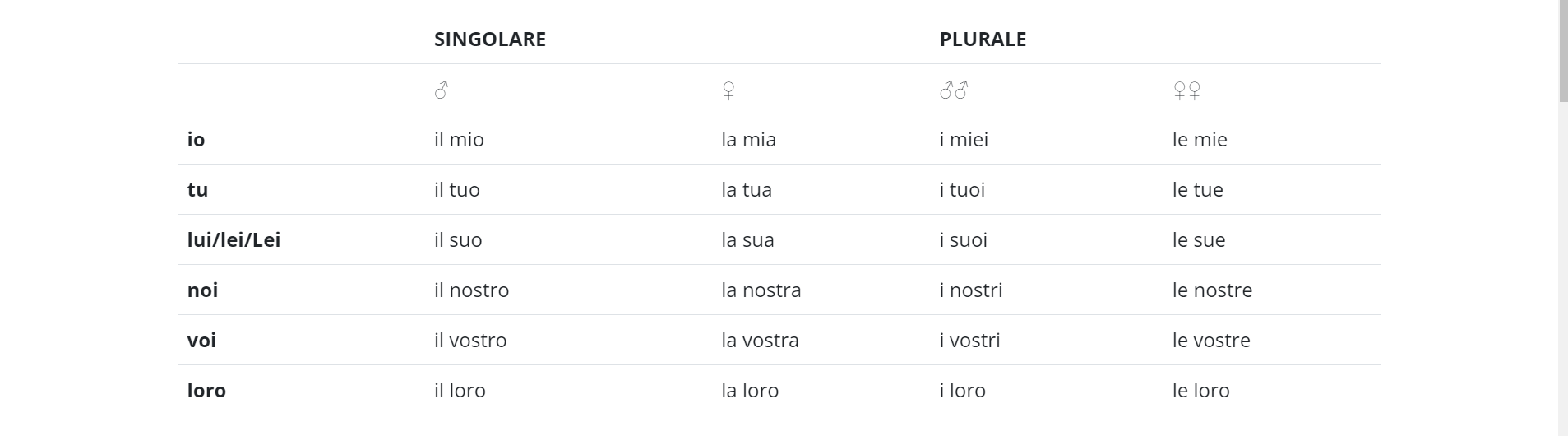 Aggettivi / pronomi dimostrativi
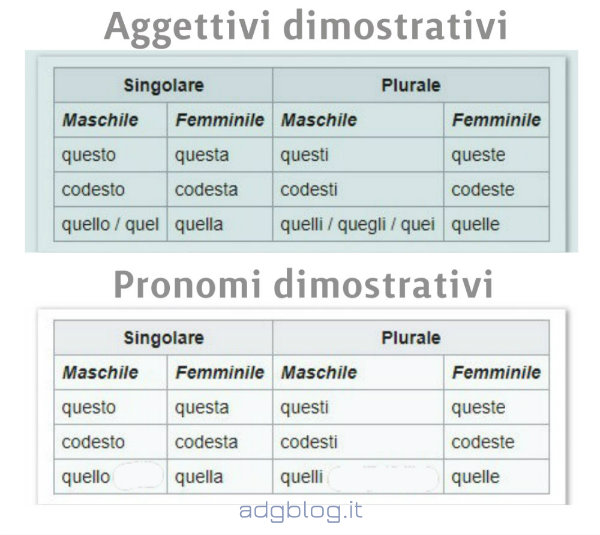 Passato prossimo
Participio passato
Il participio passato è formato dalla radice del verbo e dalle desinenze -ato, -uto, -ito: 
Amare: amato
Cadere: caduto
Guarire: guarito

Il traditore è rappresentato. 
Il gruppo è formato.
[Speaker Notes: Zopakovat Participio passato – pak se podívat na text, zkusit ho přečíst, přeložit a z toho odvodit jak se tvoří passato prossimo]
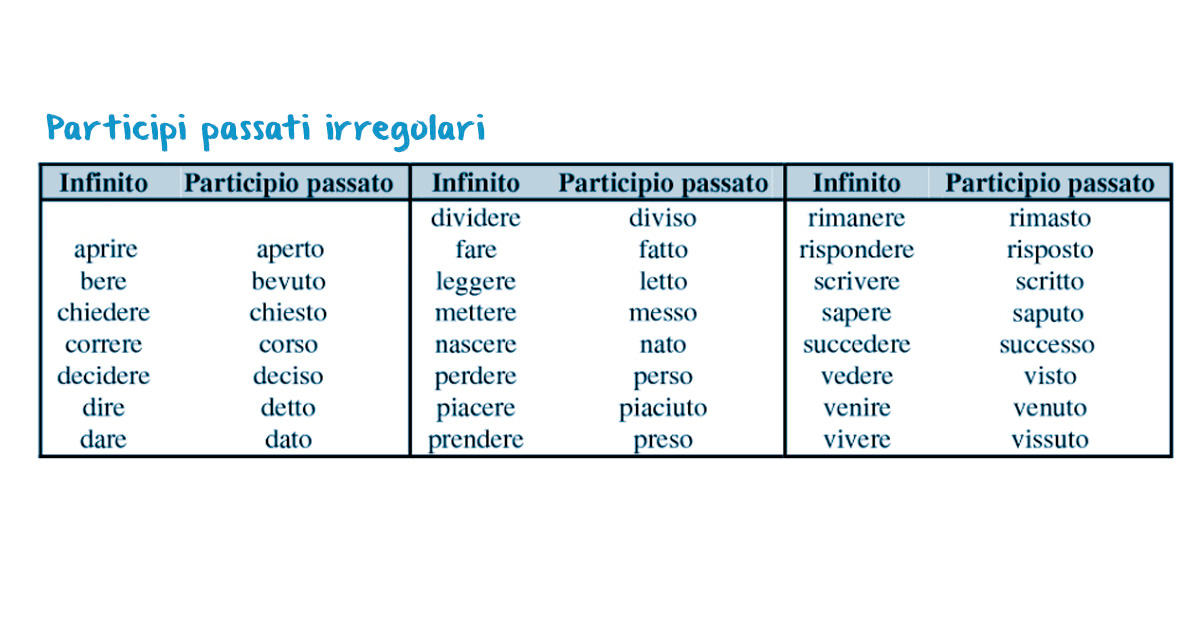 Passato prossimo
Pomocné sloveso AVERE / ESSERE + participio passato

Ho visto Roma. 
Sono andato a Roma.
Fellini ha girato
Chi ha creato questa magnifica fontana? 
Papa ha voluto e ha scelto. 
Gli architetti anno distrutto. 
I registi hanno scelto.
Essere: Shoda s rodem a číslem